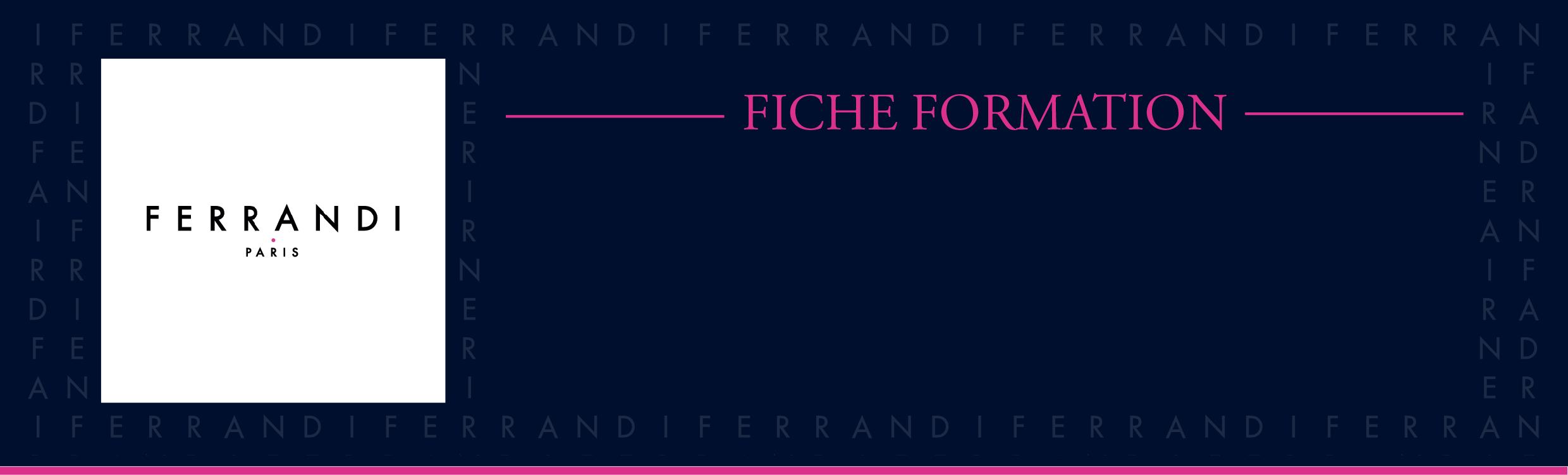 FERRANDI ENTREPRENEURS

RSE dans le secteur de la restauration
LIEU(X) DE FORMATION
Campus de Paris

ACCESSIBILITÉ
Le site de formation est accessible aux personnes à mobilité réduite

RYTHME
1 jour (7h)

PRÉ-REQUIS
Disposer d’un projet de création ou de reprise d’entreprise ou de création de concept pour une entreprise déjà en activité

PUBLIC VISÉ
Adultes avec un projet de reconversion professionnelle dans le secteur de la restauration
OU
 Responsable développement durable, marketing, achat, RH ou acteur du secteur souhaitant lancer une démarche RSE
DÉLAIS D’ACCÈS
Session le 14 juin 2023

MODALITÉS D’ACCÈS
Déposez un dossier d’inscription pour décrire votre projet sur le haut de la page WEB FERRANDI ENTREPRENEUR en cliquant sur CANDIDATER

INTERVENANTE
Julie

Julie DIJOUX : 
Partenaire RSE pour la restauration et les food services
Ayant travaillé dans des grands groupes de restauration comme Cojean en tant que Directrice du développement durable

OBJECTIFS

- Construire ses engagements et mettre en place des solutions durables concrètes dans une Charte d’engagement
- Répondre aux nouvelles attentes durables du marché (lois, clients, collaborateurs…) 
- Inscrire ses engagements dans une réalité opérationnelle et économique 

CONTENU PÉDAGOGIQUE

Construire une carte soucieuse de l’environnement et de la santé

Avoir une politique d’achats responsables (produits d’hygiène, emballages, consigne…)

Réfléchir à la gestion des déchets (gaspillage alimentaire, tri sélectif, déchets alimentaires)

Penser à son exploitation (construction et mobilier, eau, électricité, éco gestes du quotidien)

Savoir communiquer (quel label, valoriser sa démarche…)
• • • • • • • • • • • • • • • • • • • • • • • • • • • • • • • • • • • • • • • • • • • • • • • • • • • • • • • • • • • • • • •
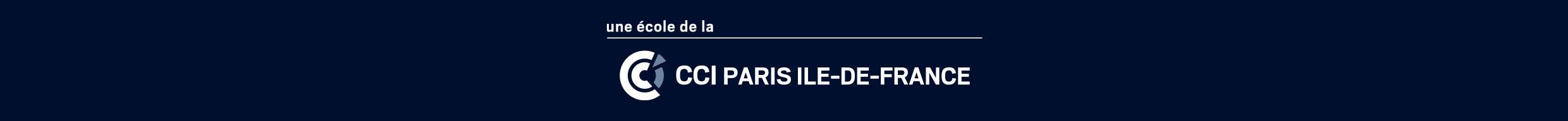 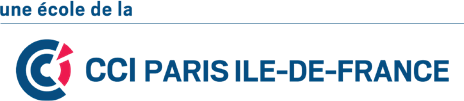 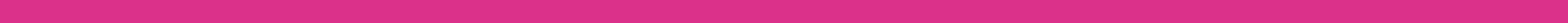 MODALITÉS DE POSITIONNEMENT
Entretien individuel de positionnement réalisé par téléphone au moment de la candidature

MÉTHODES ET MOYENS MOBILISÉS
Formation-action
Analyse critique des productions
Mise en situation professionnelle

MODALITÉS D’ÉVALUATION
Evaluation formative des acquis en cours et en fin de formation
Questionnaire de satisfaction en fin de stage
Attestation de participation FERRANDI Paris délivrée à la fin du stage
LES RÉSULTATS OBTENUS

97,7%
Taux moyen de satisfaction globale de nos stagiaires en Formation Continue en 2021 (Très satisfait/ Satisfait)


PERSPECTIVES PROFESSIONNELLES
Création d'une entreprise dans le secteur de la gastronomie

TARIFS
330 euros
• • • • • • • • • • • • • • • • • • • • • • • • • • • • • • • • • • • • • • • • • • • • • • • • • • • • • •
CONTACT
Florence Estager-Laurent
Chargé(e) de clientèle
01 49 54 17 52
florence.estager-laurent@ferrandi-paris.fr
Les informations sur cette fiche sont données à titre indicatif.
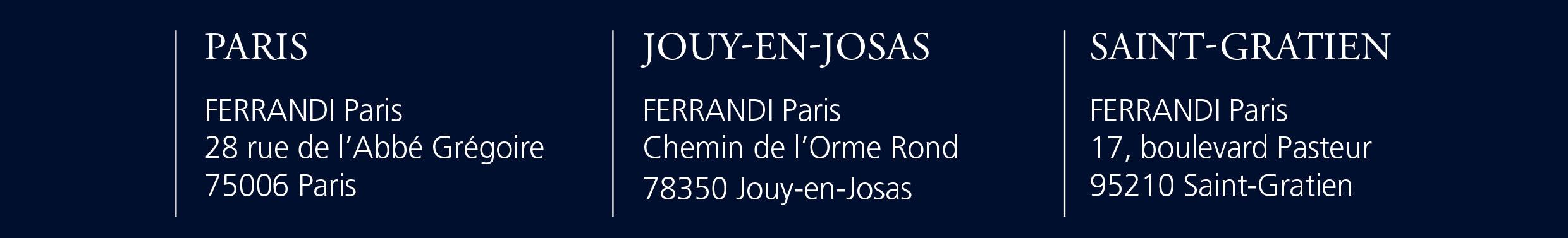 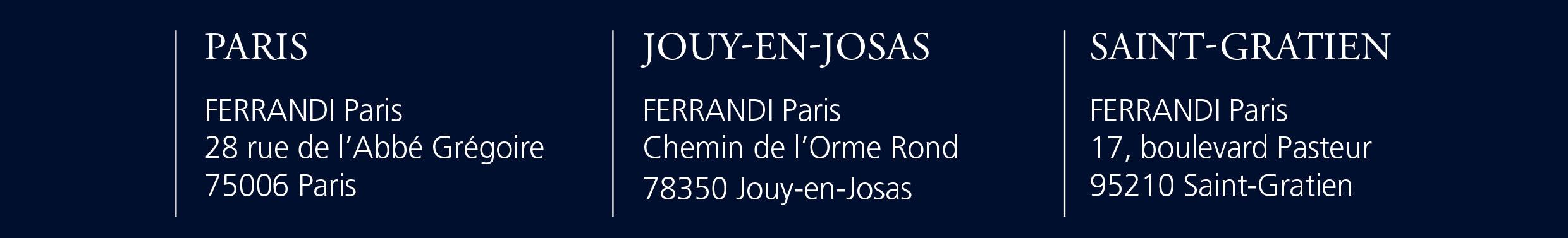 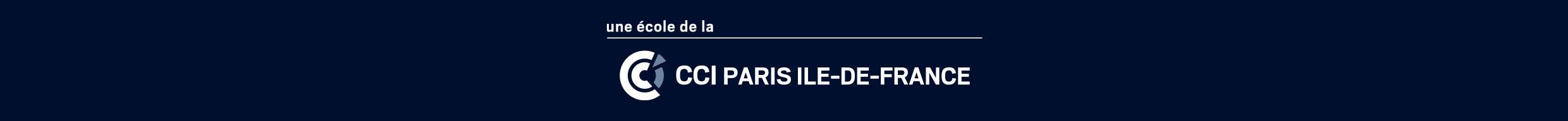 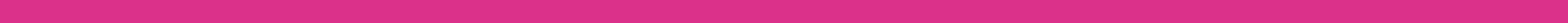